Жестовые сбои: контексты и функцииЮ.В. НиколаеваМГУ им. М.В. Ломоносова, Институт языкознания РАН
НАУЧНАЯ КОНФЕРЕНЦИЯ «СЛОВО И ЖЕСТ» памяти Е.А. Гришиной («Гришинские чтения») 

8 февраля 2018 
Москва
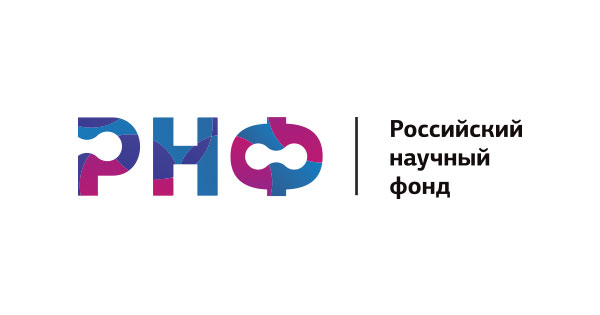 Проект  #14-18-03819
Говорящий жестикулирует, слушающий – нет (McNeill 1992)
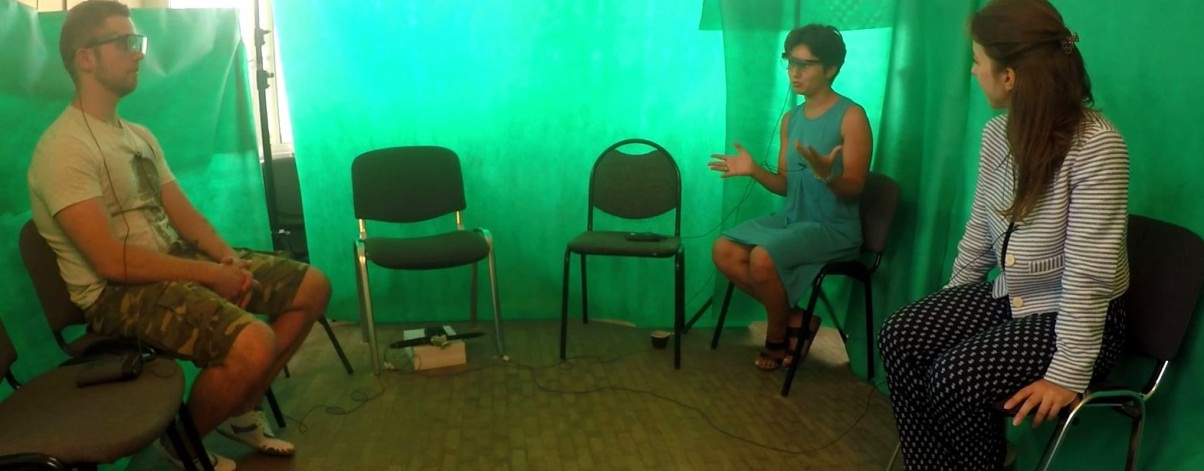 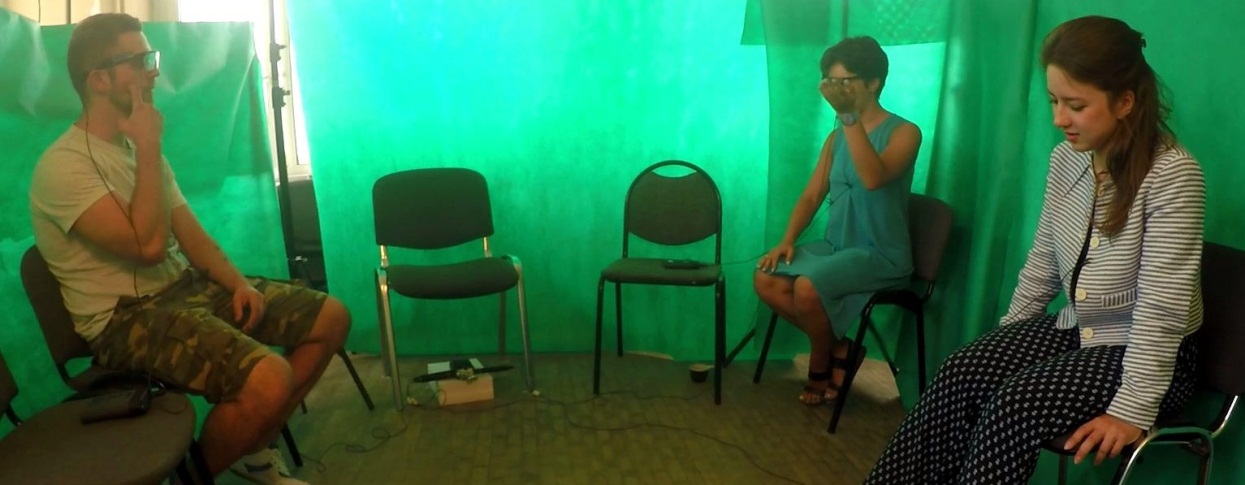 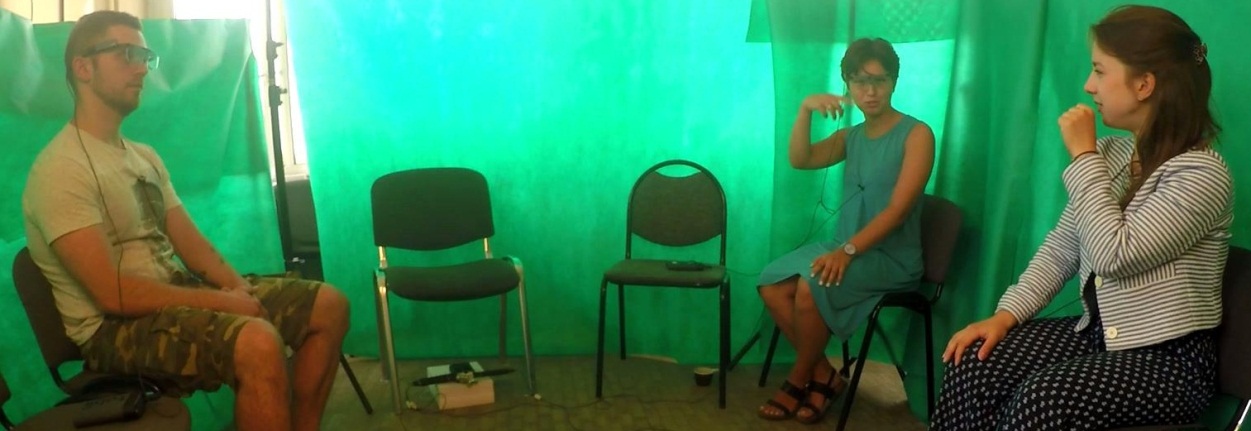 [Speaker Notes: 5:20-5:30 23N]
Служебные жесты (Е.А. Гришина)
Говорящий (схема контроля): 
Провоцирующее высказывание: взгляд в зоне коммуникации в конце своей реплики и в начале ответа
Нейтральное высказывание: взгляд выходит из зоны коммуникации или находится вне ее
Слушающий (схема контраста):
Если на последнем слове собеседника взгляд в сторону – на первом слове своей реплики взгляд входит в зону коммуникации
Если на последнем слове реплики собеседника взгляд был в зоне коммуникации – на первом слове собственной реплики взгляд выходит из зоны коммуникации
Смена ролей в диалоге
Опускаются руки
Заканчивается жест
Расслабляются напряженные руки
(Duncan 1973, Formel 1992, Goodwin 1981, Heath 1986)
Жестовые сбои
Явное нарушение плавности жестикуляции
Остановка в начале или середине жеста
Заметное замедление на одной из частей жеста
Усиление жестикуляции при замедлении речи
Жестовые фальстарты
Захват микрофона
04R-82
Не обязательно удачный 
04R-197
Нормальный обмен репликами: 04N-216-267
(ср. незначимые движения 04N-219)

04С-232: сохранение роли говорящего
04N-51, 58
Переход слова Г-С
04N-207, 224
Жесты и речевые фальстарты
04С-19: жестовый сбой опережает затруднения в речи
Жестовые и речевые хезитации
23N-77
Place holders (аналог «этот», «такой»)
04N-70
Сводные данные